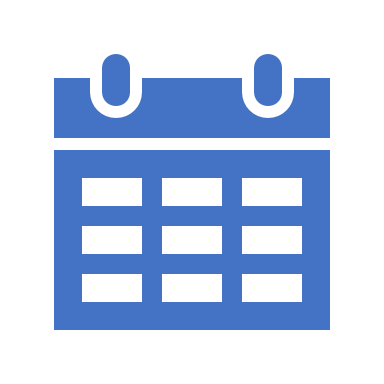 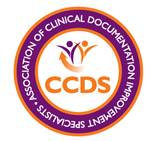 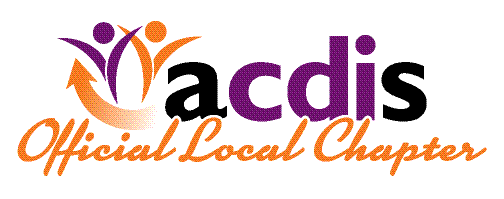 ACDIS OklahomaSave the Date
TOPIC- 2020 CODING CLINIC UPDATES for CDI
Presented by: Kim Felix, Vice President of Education & Training for Intellis

Please note: Webinar is 2 hours and we will be using the GoToWebinar platform (*check system requirements prior to meeting)
Friday, April 30, 2021
1200pm TO 200pm CST (2 hrs)

VIRTUAL WEBINAR Panelists- 
Guest Speaker: Kim felix, Rhia, ccs
Chapter leaders: Katherine Siemens &
Darcy Genisio

CEU’s- 1.5 CEU available to be sent to attendees

Free to attend (Do not have to be an ACDIS member)
DO YOU HAVE A GUEST SPEAKER FOR OUR NEXT MEETING?